Закон сохранения импульса
повторение
Дзнеладзе Татьяна Александровна
		учитель физики
                           МОУ «Шахматовская СОШ»
                            Чебаркульского района
Взаимодействие                         передача  тел                                                импульса
Импульс – векторная физическая величина,равная произведению массы тела на его скорость

р=mV

[p]=кг м/с
ПРИ ВЗАИМОДЕЙСТВИИ ТЕЛ В ОСОБЫХ СИСТЕМАХ – ЗАМКНУТЫХ, ИМПУЛЬС СИСТЕМЫ ТЕЛ ОСТАЕТСЯ НЕИЗМЕННЫМ
СИСТЕМА ТЕЛ, НА КОТОРУЮ НЕ ДЕЙСТВУЮТ ВНЕШНИЕ СИЛЫ ИЛИ ИХ ДЕЙСТВИЕ СКОМПЕНСИРОВАНО, НАЗЫВАЕТСЯ ЗАМКНУТОЙ
Закон сохранения импульса
В замкнутой системе векторная сумма импульсов всех тел входящих в систему остается постоянной
Закон сохранения импульса тел.
ПРИМЕРЫ ВЗАИМОДЕЙСТВИЯ ТЕЛ
Брандспойт в действии -   проявление закона сохранения импульса
Неупругое столкновение тел
1. Движение тел по одной прямой навстречу друг другу
V1
V2
V11
V21
m1
m2
m1
m2
m1v1+m2v2=m1v11+m2v21
1. Движение тел по одной прямой навстречу друг другу
V1
V2
V11
V21
m1
m2
m1
m2
m1v1 - m2v2= - m1v11+m2v21
2 столкновение движущегося тела с неподвижным
V2
V21
V11
V1
m2
m2
m1
m1
m1v1+m2v2=m1v1+m2v2
2 столкновение движущегося тела с неподвижным
V2=0
V21
V11
V1
m2
m2
m1
m1
m1v1=  - m1v11 + m2v21
3. Столкновение тел с последующей сцепкой
V1
V2
V3
m2
m1
m2
m
1
m1V1+m2V2=(m1+m2)V3
3. Столкновение тел с последующей сцепкой
V2=0
V1
V3
m2
m1
m2
m
1
m1V1= (m1+m2)V3
4. Реактивное движение-
движение, возникающее при отделении от тела  с некоторой скоростью какой –либо его части
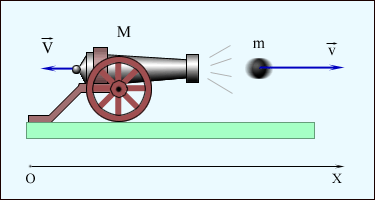 Реактивное движение
V
V1
V2
m2
m2
m1
m1
(m1+m2)V=m1V1+m2V2
Реактивное движение
V1
V2
V=0
m2
m2
m1
m1
0= - m1V1+ m2V2
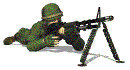 РЕШИ ЗАДАЧУ
Лютый враг нежно прижался щекой к прикладу и нажал курок. Пуля массой 10 г выскочила из винтовки и понеслась искать невинную жертву со скоростью 800 м/с. А винтовка в результате отдачи со скоростью 2 м/с послала врага в нокаут. Определите массу, сбившую с ног врага
ответ
врага нокаутировало его собственное оружие массой 4 кг. 
Кто к нам, с чем придет, тот от того и упадет.
Решите задачу
УЧЕНИК 9 КЛАССА МАССОЙ 60 КГ
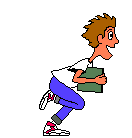 УЧЕНИК 9 КЛАССА МАССОЙ
60 кг БЕЖИТ ПО КОРИДОРУ
СО СКОРОСТЬЮ 5м/с
КАКОЙ ИМПУЛЬС ОН ПЕРЕДАСТ
 СТОЯЩЕМУ НА ДОРОГЕ 
ШЕСТИКЛАССНИКУ МАССОЙ
45кг?
 КАКОЙ СИЛЫ УДАР ИСПЫТАЕТ
ШЕСТИКЛАССНИК, ЕСЛИ УДАР 
ДЛИЛСЯ  0,2с ?
ответ
Младший школьник отлетит от вас со скоростью 6,7м/c
Ребенок испытает удар силой 1125 Н


       БУДЬТЕ      ОСТОРОЖНЫ !
Проверьте себя
Тест
ЖЕЛАЮ УСПЕХА!